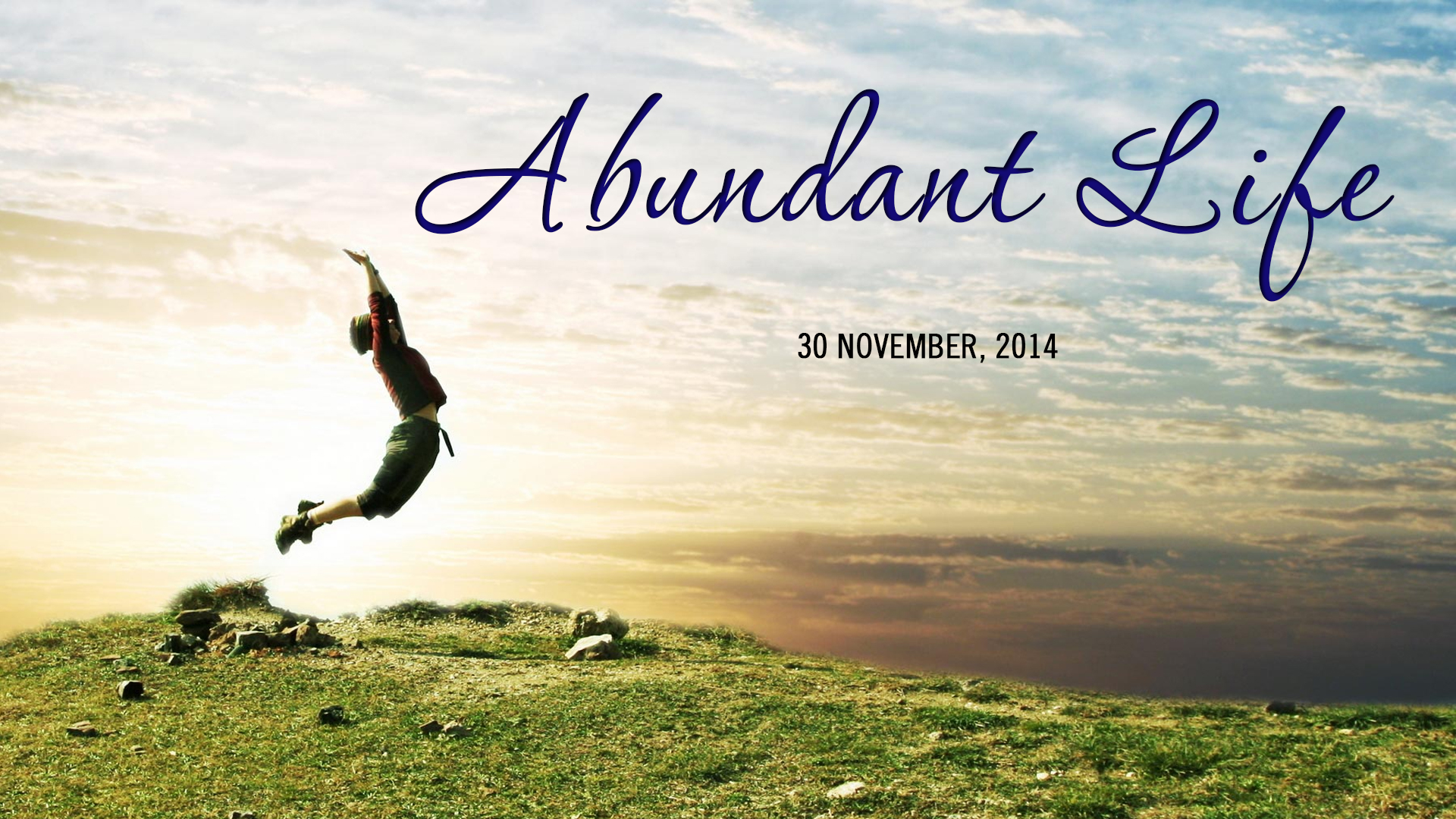 John 10:10  
The thief does not come except to steal, and to kill, and to destroy. I have come that they may have life, and that they may have it more abundantly.
John 10:10 (Message Bible)
A thief is only there to steal and kill and destroy. I came so they can have real and eternal life, more and better life than they ever dreamed of.
Romans 5:12  
Therefore, just as through one man sin entered the world, and death through sin, and thus death spread to all men, because all sinned—
Ephesians 2:1-2
1 And you He made alive, who were dead in trespasses and sins, 
2 in which you once walked according to the course of this world, according to the prince of the power of the air, the spirit who now works in the sons of disobedience,
Ephesians 4:17-19
17 This I say, therefore, and testify in the Lord, that you should no longer walk as the rest of the Gentiles walk, in the futility of their mind, 
18 having their understanding darkened, being alienated from the life of God, because of the ignorance that is in them, because of the blindness of their heart;
Ephesians 4:17-19
19 who, being past feeling, have given themselves over to lewdness, to work all uncleanness with greediness.
The wrong we do (sin) 
promises pleasure, 
but only produces pain.
When we do wrong (sin), 
the pleasure is short, 
but the pain it produces, 
lasts long.
Isaiah 59:1,2
1 Behold, the LORD's hand is not shortened, That it cannot save; Nor His ear heavy, That it cannot hear. 
2 But your iniquities have separated you from your God; And your sins have hidden His face from you, So that He will not hear.
Jeremiah 5:25  
Your iniquities have turned these things away, And your sins have withheld good from you.
Romans 6:23  
For the wages of sin is death,....
John 1:4-5
4 In Him was life, and the life was the light of men. 
5 And the light shines in the darkness, and the darkness did not comprehend it.
2 Peter 1:3,4
3 as His divine power has given to us all things that pertain to life and godliness, through the knowledge of Him who called us by glory and virtue,
2 Peter 1:3,4
4 by which have been given to us exceedingly great and precious promises, that through these you may be partakers of the divine nature, having escaped the corruption that is in the world through lust.
John 5:24  
"Most assuredly, I say to you, he who hears My word and believes in Him who sent Me has everlasting life, and shall not come into judgment, but has passed from death into life.
2 Corinthians 5:17,18
17 Therefore, if anyone is in Christ, he is a new creation; old things have passed away; behold, all things have become new. 
18 Now all things are of God,...
John 1:12  
But as many as received Him, to them He gave the right to become children of God, to those who believe in His name: